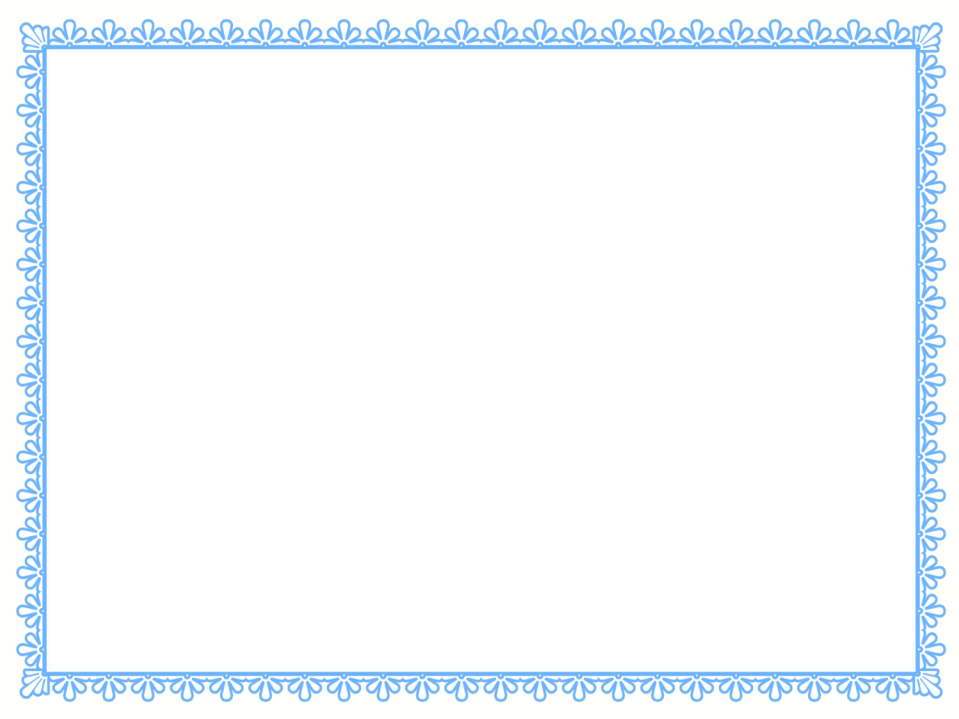 Картотека загадок по лексической теме
 « ОВОЩИ »
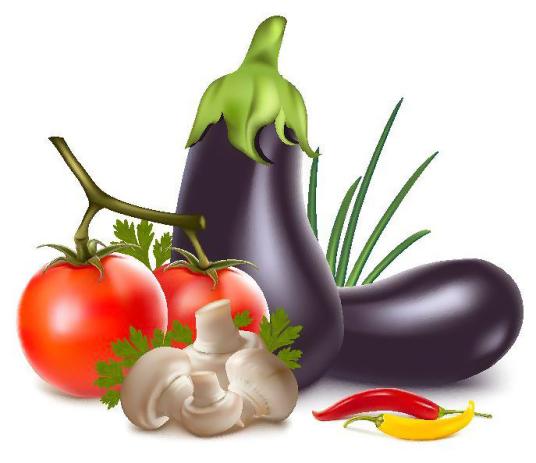 Подготовила – Волошина З.П.
воспитатель высшей квалификации
Санкт-Петербург ГБДОУ № 17 Кировского района
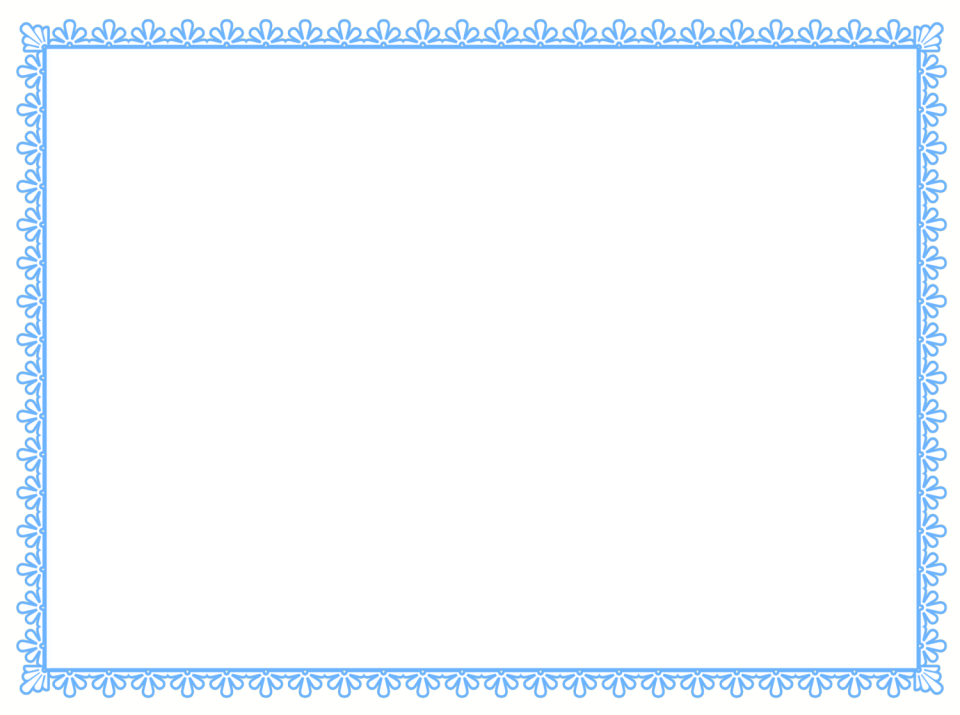 В огороде перед нами
Куст усыпан колпачками,
Каждый пламя прячет,
А кто съест – заплачет.
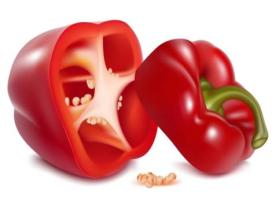 Он бывает, дети, разный –
Желтый, травяной и красный.
То он жгучий, то он сладкий,
Надо знать его повадки.
А на кухне – глава специй!
Угадали? Это…
Яркие фонарики на кустах висят,
Словно здесь проходит праздничный парад.
Зеленые, красные, желтые плоды,
Кто они такие, узнаешь их ты?
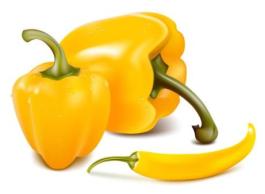 Вот так диковина:
На ветке – морковина!
Висит, краснеется –
На солнце греется.
 
                                он в борще незаменим,
                               Кетчуп тоже дружит с ним.
                               Любим мы всем сердцем
                               Блюда с красным…
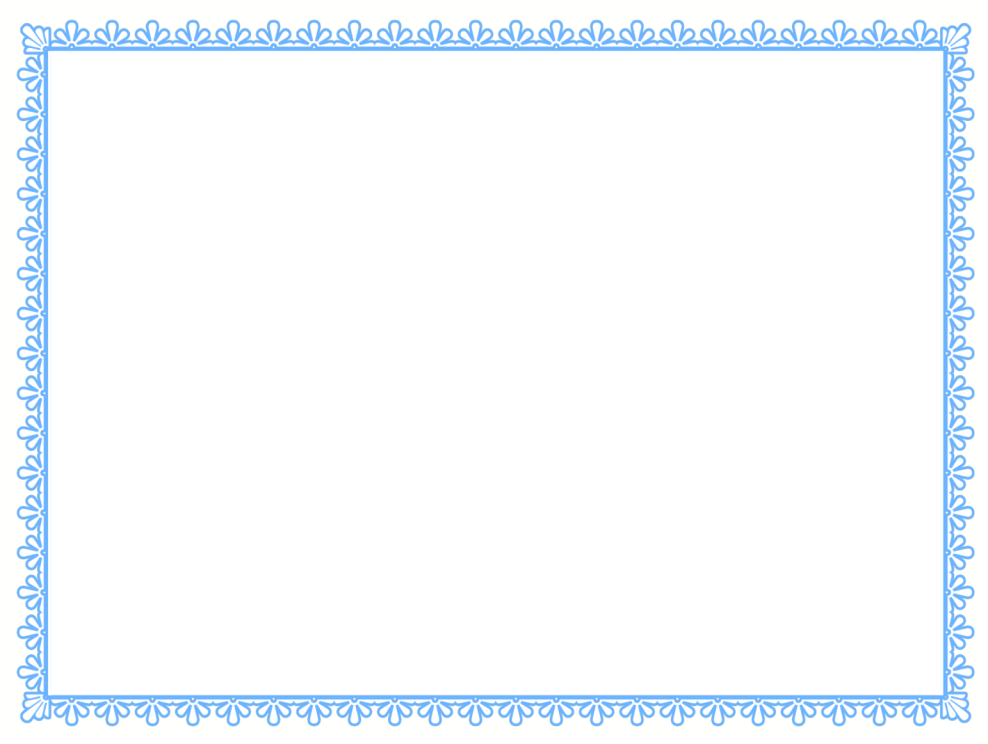 Как на нашей грядке выросли загадки – 
Сочные да круглые, вот такие крупные.
Летом зеленеют, а осенью краснеют.

Я важный и сочный,
У меня красные щечки.

Он круглый и красный,
Как глаз светофора.
Среди овощей нет сочней…
В огороде вырастаю.
А когда я созреваю,
Варят из меня томат,
В щи кладут
И так едят.
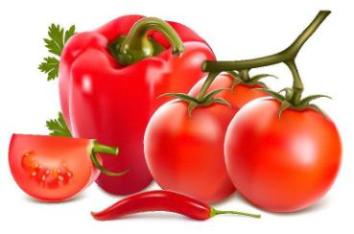 Красный, круглый, мягкий, сладкий,
Можно скушать прямо с грядки,
А сорвав его зелёным,
Сделаем его солёным.
Всем известно с давних пор,
Как прекрасен…    (помидор)
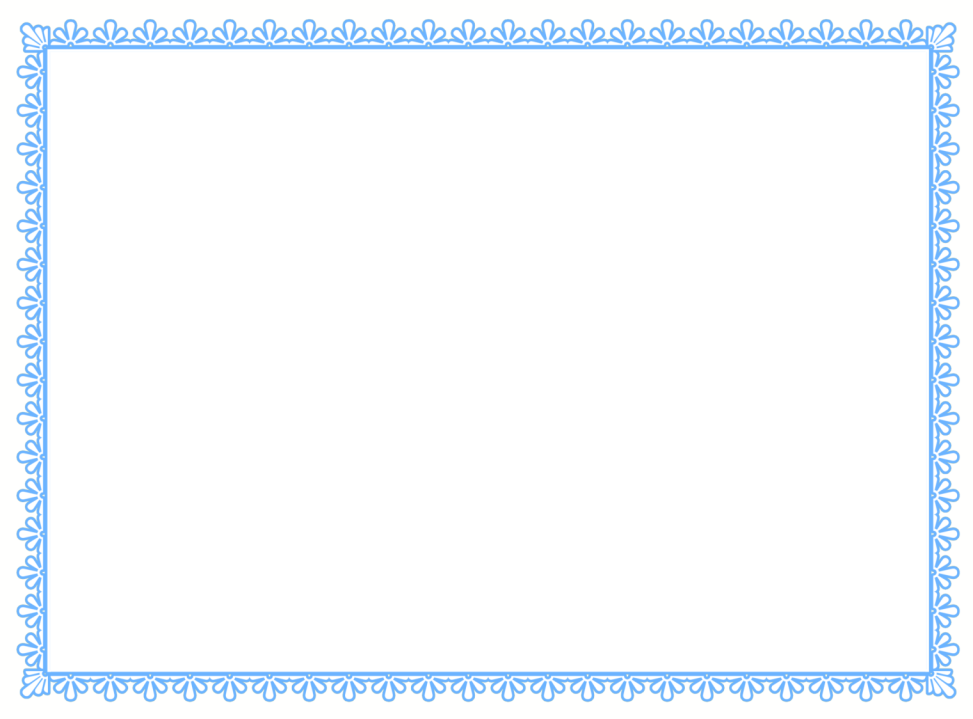 Хоть чернил он не видал,
Фиолетовым вдруг стал,
Любят овощ Ваня, Жан...
Так ведь это... (Баклажан)
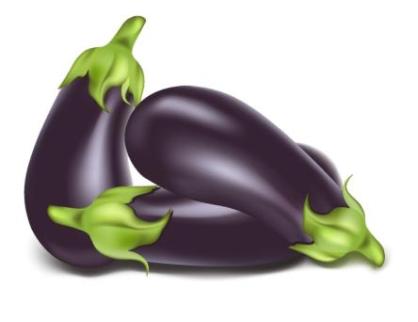 Гладкие и длинненькие,
Все зовут их "синенькие".
Зреет он на огороде,
Слывёт ягодой в народе.
Гладкий, синенький пан –
С тонкой шкурой … (баклажан)
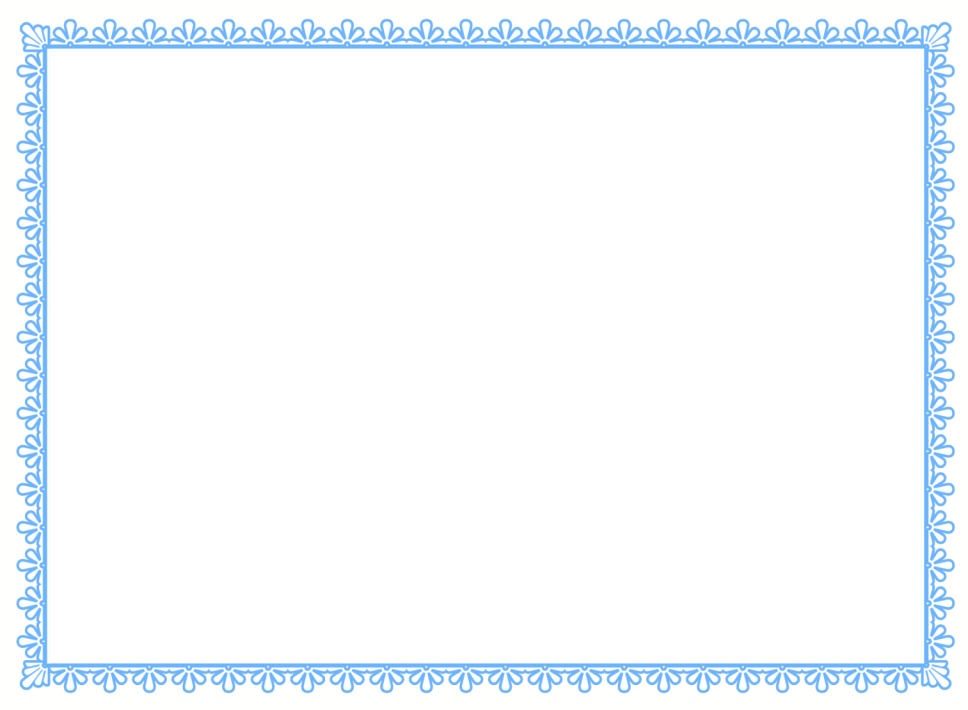 Вырастает он в земле,
Убирается к зиме.
Головой на лук похож.
Если только пожуёшь
Даже маленькую дольку —
Будет пахнуть долго-долго
Он кусает, только вот,
Зубок есть, но, где же рот?
Белый носит сюртучок.
Что, скажи, дружок? (Чеснок)
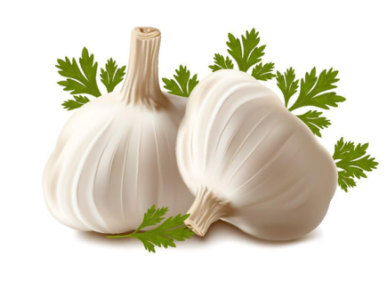 Маленький,
Горький,
Луку брат.
Скинули с Егорушки золотые перышки,
Заставил Егорушка плакать и без горюшка.

Сидит дед, во сто шуб одет.
Кто его раздевает, тот слезы проливает.

Заставит плакать всех вокруг,
Хоть он и не драчун, а…

Прежде, чем его мы съели,
Все наплакаться успели.

Он никогда и никого
Не обижал на свете.
Чего же плачут от него
И взрослые, и дети?
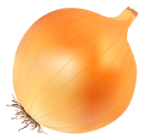 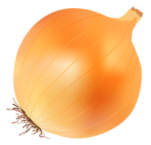 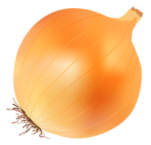 Летом в огороде свежие, зеленые,
А зимою в бочке – вкусные, соленые.

Лежит между грядок
Зелен и сладок.

Без окон, без дверей
Полна горница людей.

На грядке длинный и зеленый,
А в банке желтый и соленый.
Наши поросятки
Выросли на грядке,
К солнышку бочком,
Хвостики крючком.
Эти поросятки
Играют с нами в прятки.
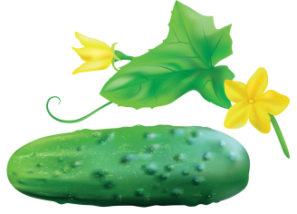 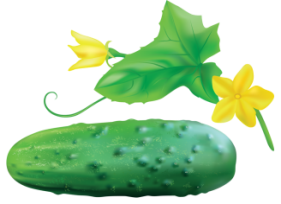 Я длинный и зеленый, вкусен я соленый,
Вкусен и сырой. Кто же я такой?
В огороде - жёлтый мяч.
Только не бежит он вскачь,
Он как полная луна.
Вкусные в нём семена.
Жёлтая курица
Под плетнем дуется
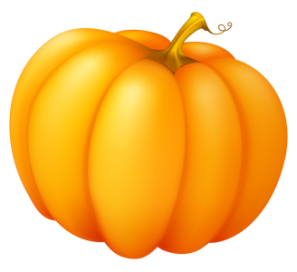 Золотая голова велика, тяжела,
Золотая голова отдохнуть прилегла.
Голова велика, только шея тонка
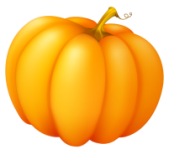 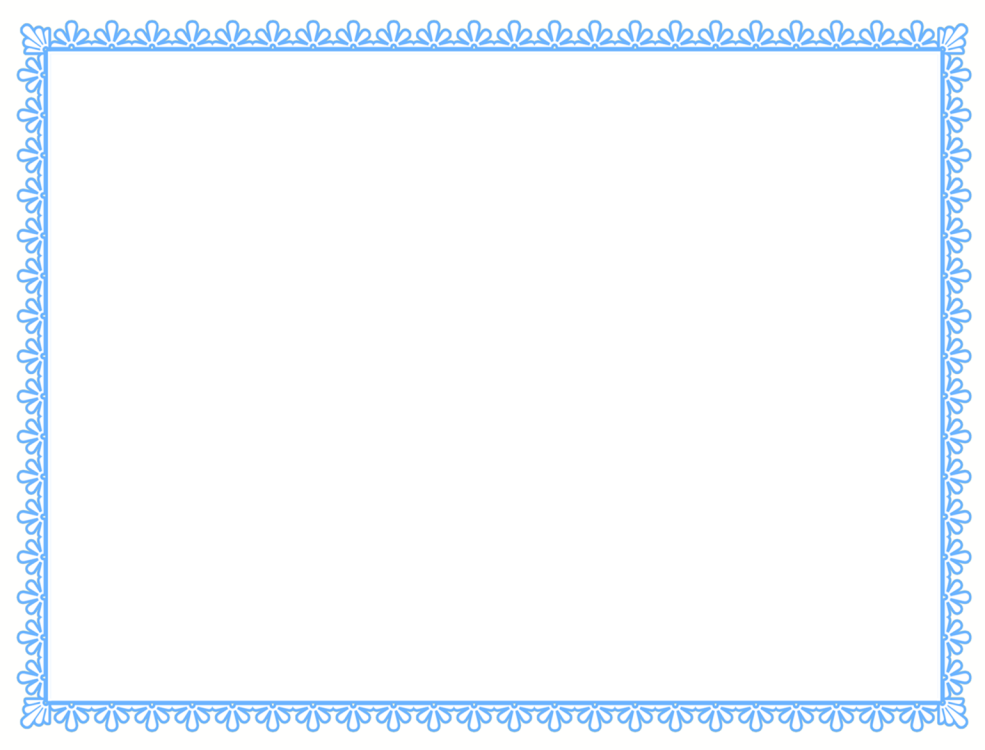 Вырос он у нас на грядке,
Белый, крупный, очень гладкий!
Очень вкусен он в котлетах,
Можно есть зимой и летом.
Показалось мне спросонок -
Это - кроха поросёнок!
Хвостик есть ... А пятачок?!
Да ведь это – ... ! (кабачок)
Я расту на грядке гордо,
Детские загадки, загадки про овощи
Солнце греет мой бочок.
Я – очень вкусный, сочный, твёрдый,
И зовусь я …   (кабачок)
Без труда и без зарядки,
Свой  тяжёленький бочок
Уложил на нашей грядке
Длинный, толстый ... (кабачок)

 
Огурца я покрупней. 
Пополней, позеленей.
Детки, вам не буду, врать я:
Мы с ним - двоюродные братья.
Огурец – малыш, сморчок,
А я - ладный ... (кабачок)

 Он похож на огурец,
Но тяжёлый как свинец,
Завалился на бочок,
Желтощёкий - ... (кабачок)
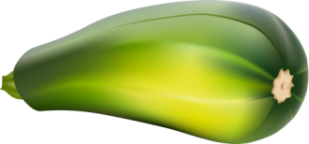 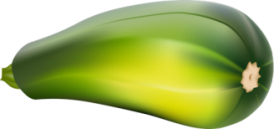 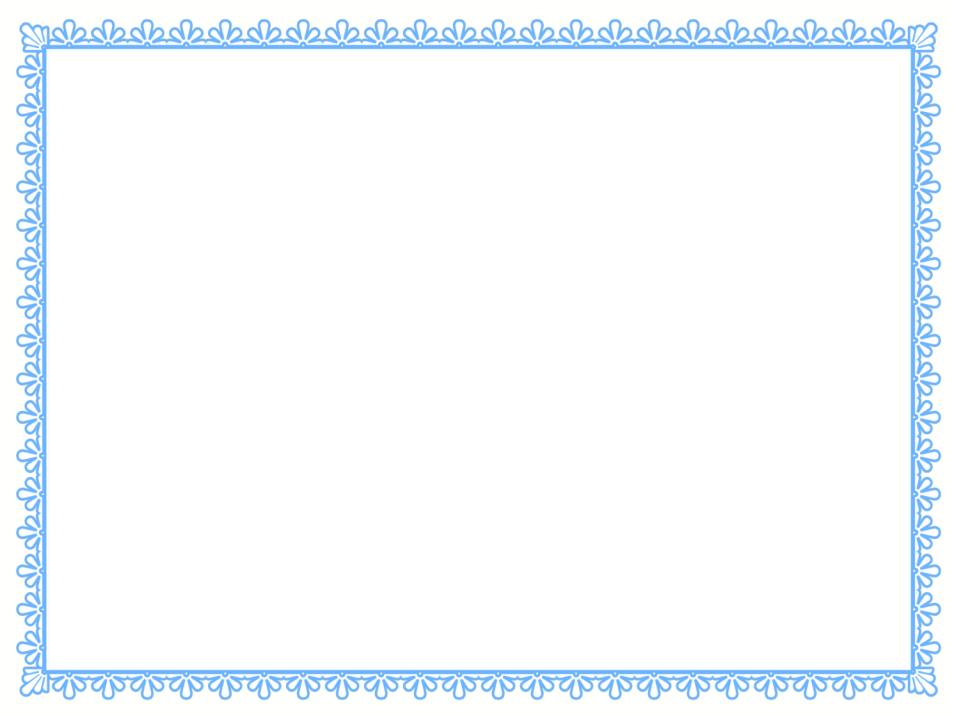 Раскололся тесный домик на две половинки.
И посыпались в ладошки бусинки-дробинки.
Голова на ножке,
В голове горошки
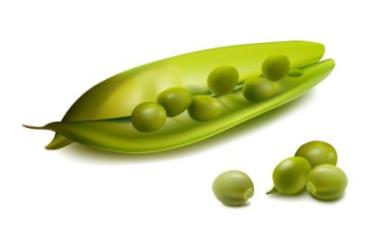 В зелёной избушке
Растут подружки.
Словно бусинки малы,
Изумрудны и круглы.
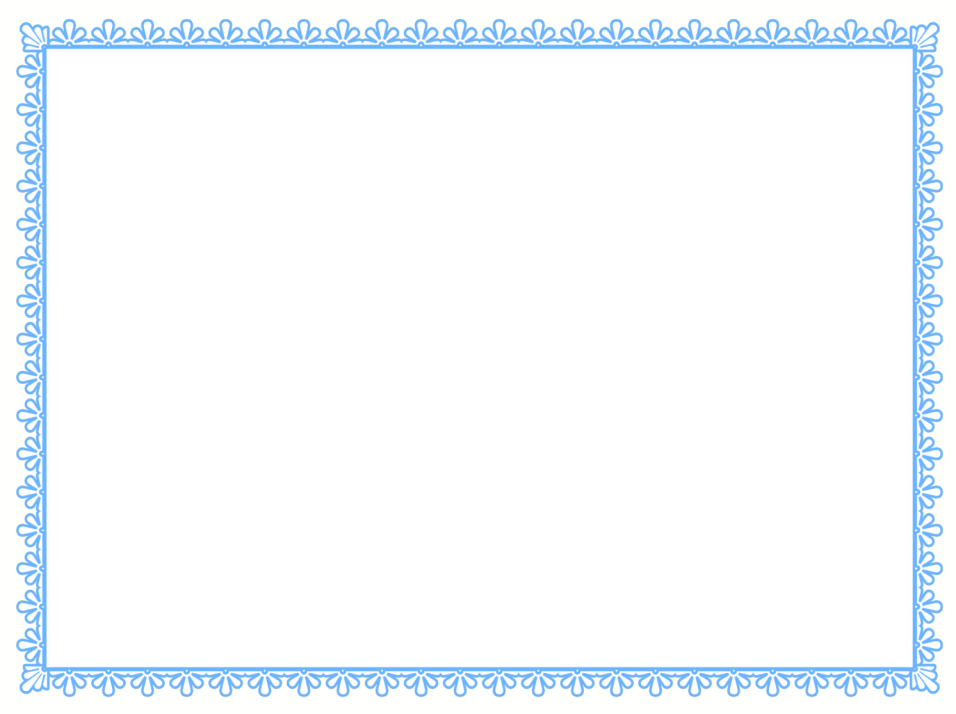 За кудрявый хохолок
Ее из норки поволок.
На ощупь – гладкая,
На вкус, как сахар, сладкая.

Сидит  девица в темнице, 
А коса на улице.

Красный нос в землю врос,
А зеленый хвост снаружи.
Нам зеленый хвост не нужен,
Нужен только красный нос.
Расту в земле на грядке я,
Красная, длинная, сладкая.
Красный нос в землю врос,
А зелёный хвост не нужен,
Нужен только красный нос.
Сладкая, красная,
На грядке растёт.
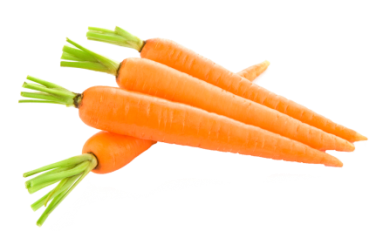 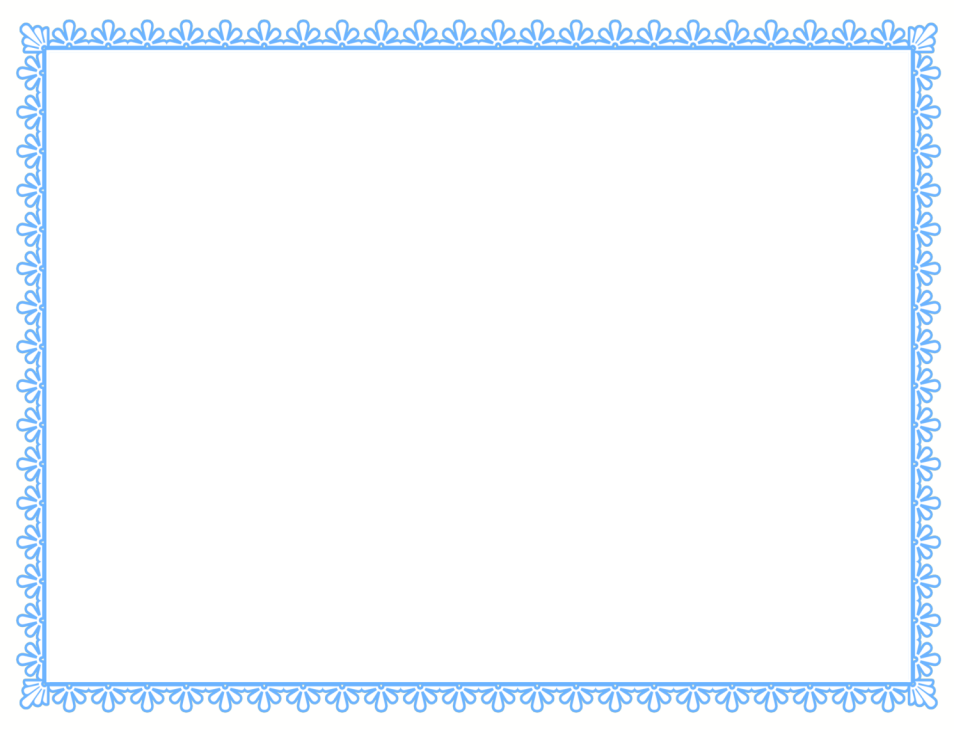 Уродилась я на славу,
Голова бела, кудрява.
Кто любит щи,
Меня в них ищи.

Сто одежек и все без застежек.
Как надела сто рубах – 
Захрустела на зубах.

Что за скрип, что за хруст,
Это что еще за куст?
Как же быть без хруста,
Если я…

Расселась барыня на грядке,
Одета в шумные шелка.
Мы для нее готовим кадки
И крупной соли полмешка.
Лоскуток на лоскутке – 
Зеленые заплатки.
Целый день на животе 
Нежится на грядке.
Лето целое старалась – 
Одевалась, одевалась … 
А как осень подошла, 
Нам одежки отдала. 
Сотню одежонок 
Сложили мы в бочонок
Как надела сто рубах,
Захрустела на зубах.
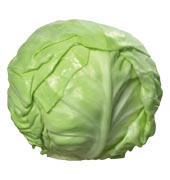 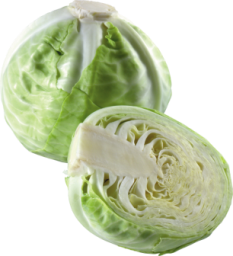 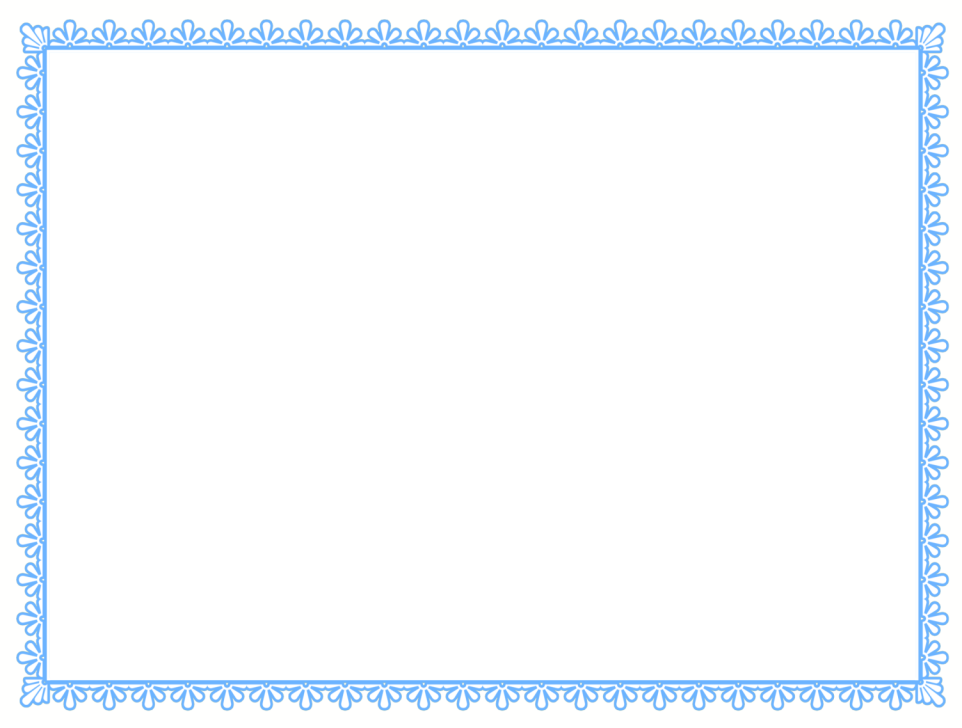 Бела, рассыпчата, вкусна
И на столе всегда она.


Кругла, рассыпчата, бела,
На стол она с полей пришла.
Ты посоли ее немножко,
Ведь правда вкусная…


Закопали в землю в мае
И сто дней не вынимали.
А копать под осень стали,
Не одну нашли, а десять,
Как ее названье, дети?


Неказиста, шишковата,
А придет на стол она,
Скажут весело  ребята:
«Ну, рассыпчата, вкусна!»
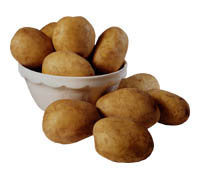